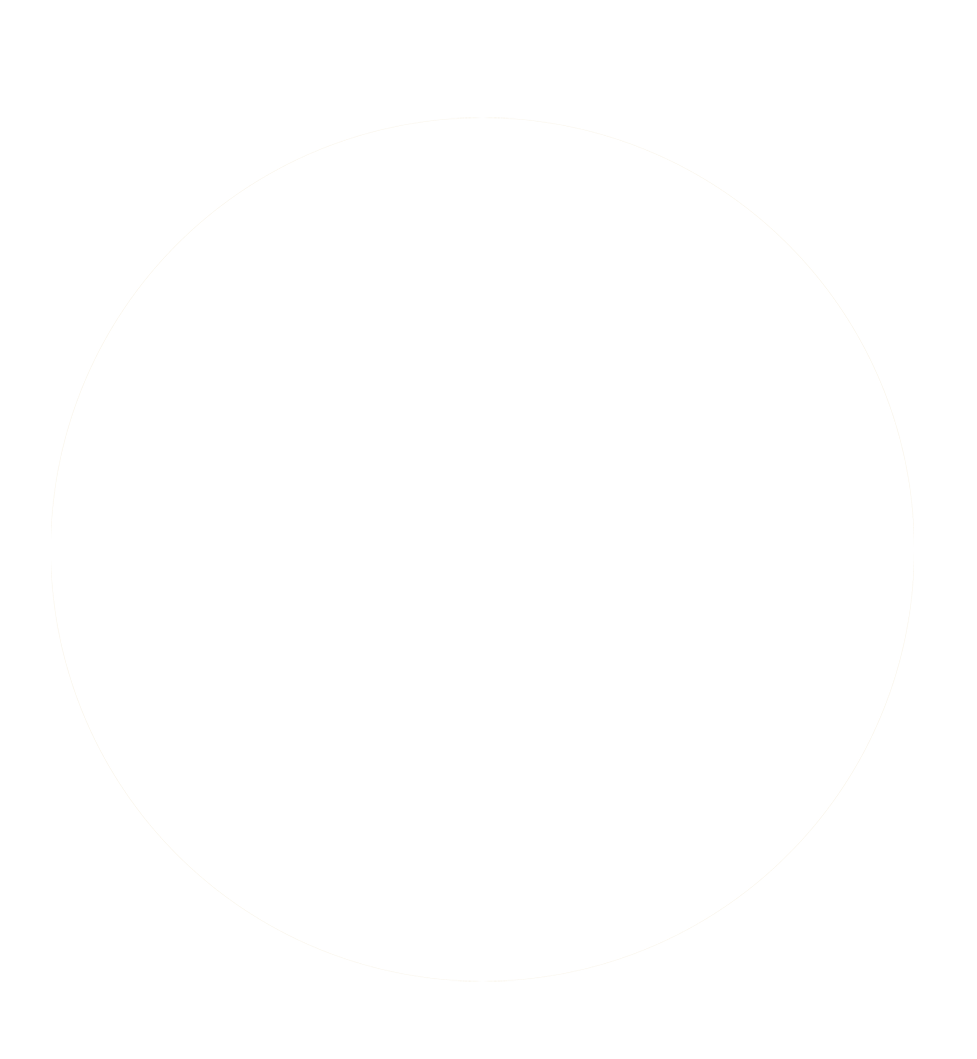 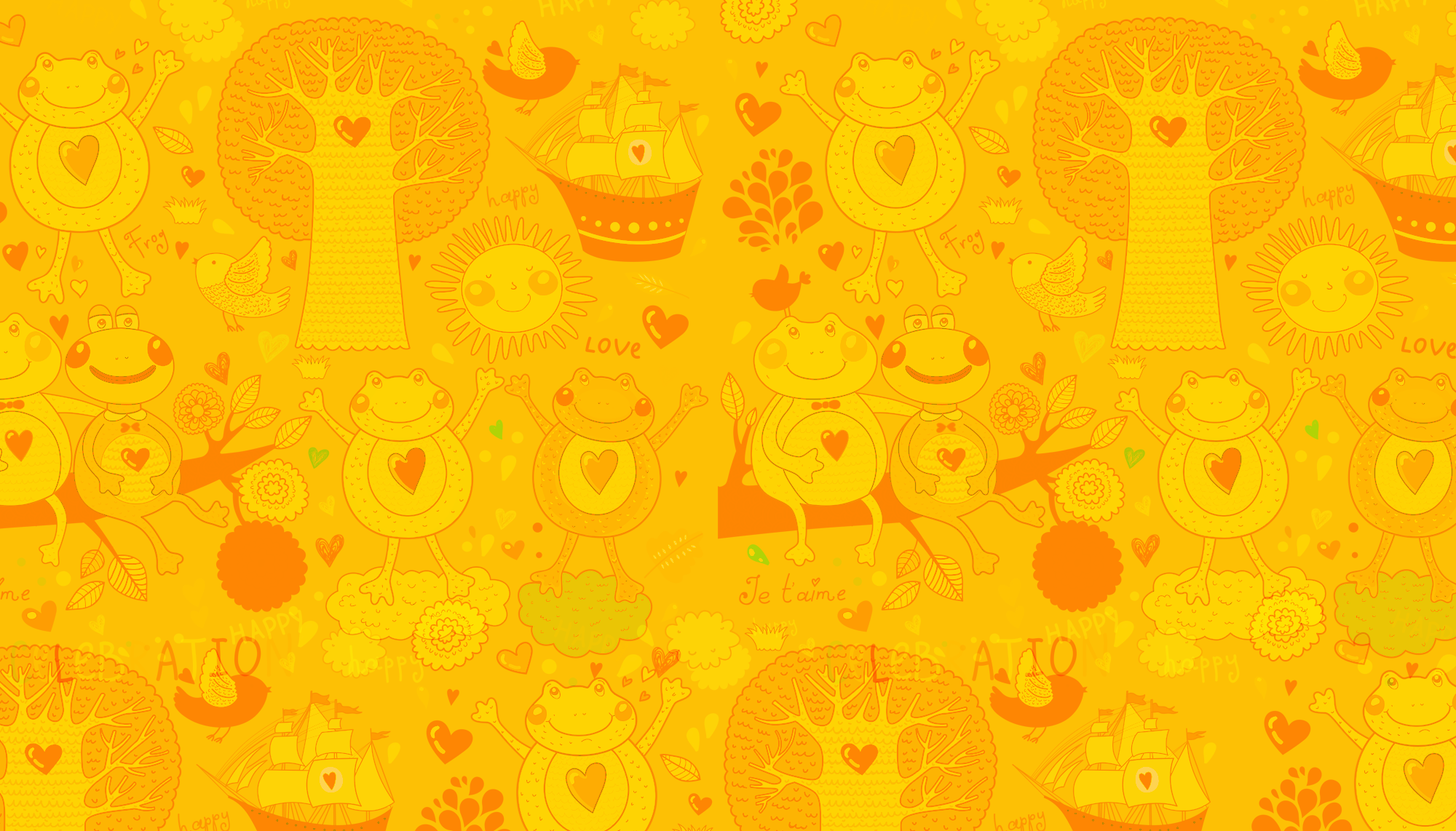 Đạo đức
Bài 26: Phòng tránh bỏng
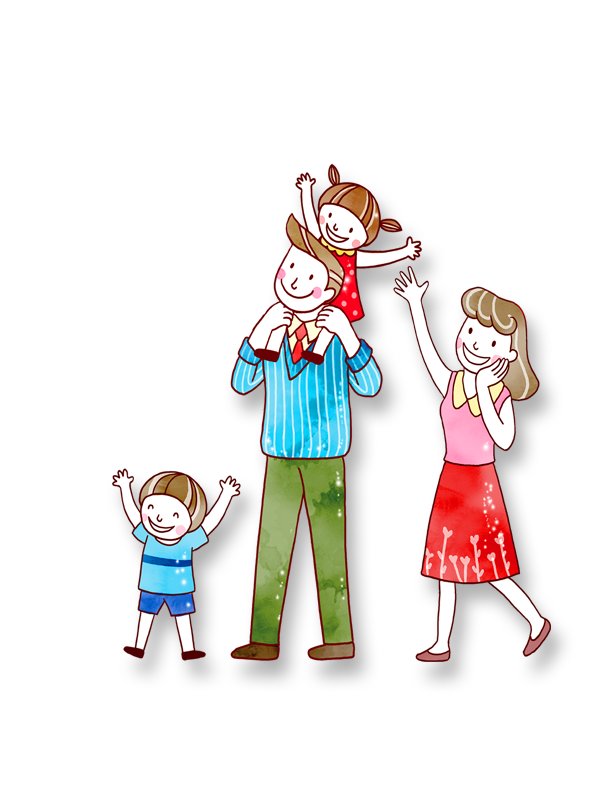 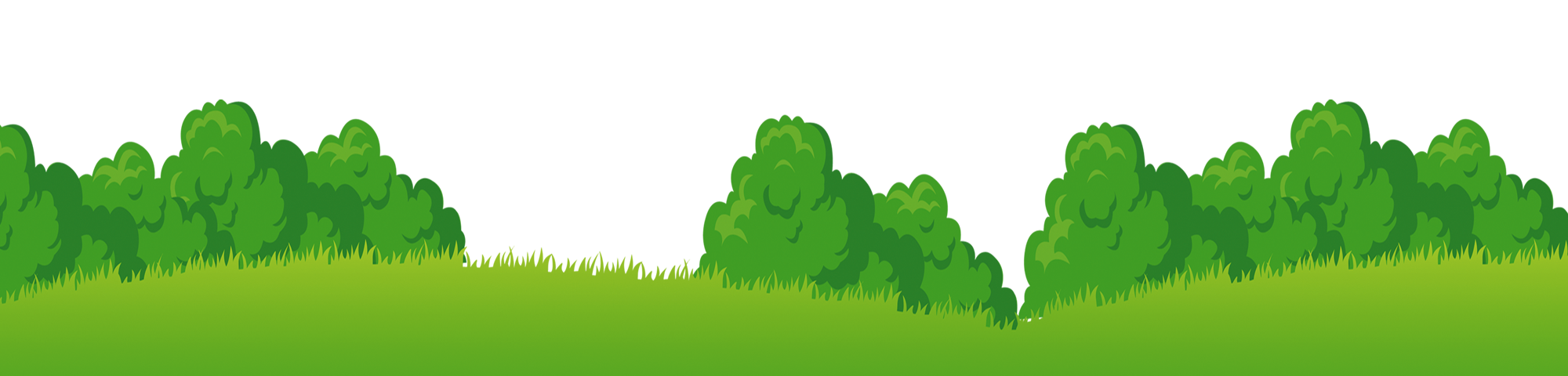 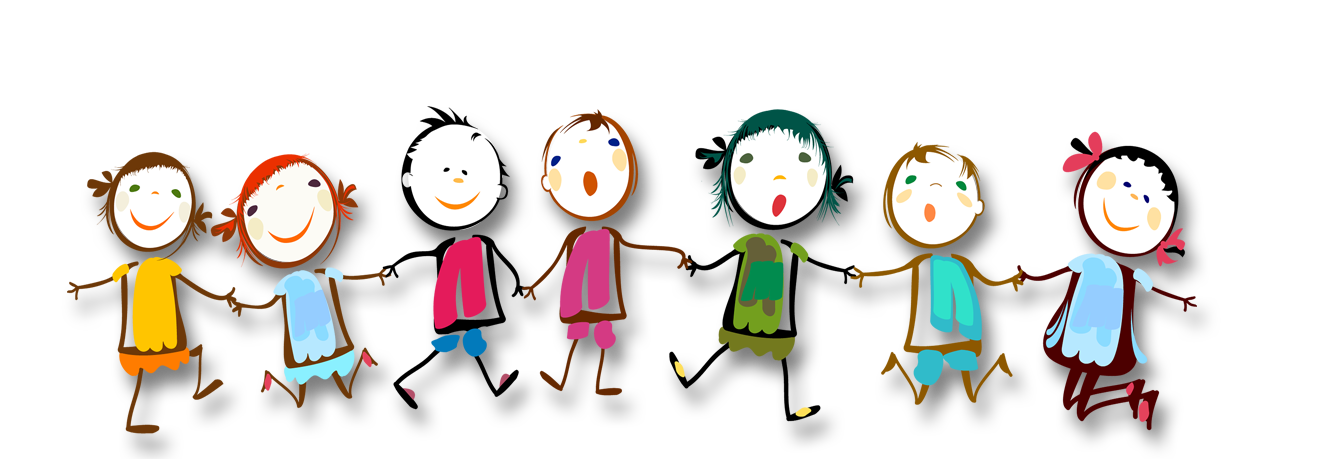 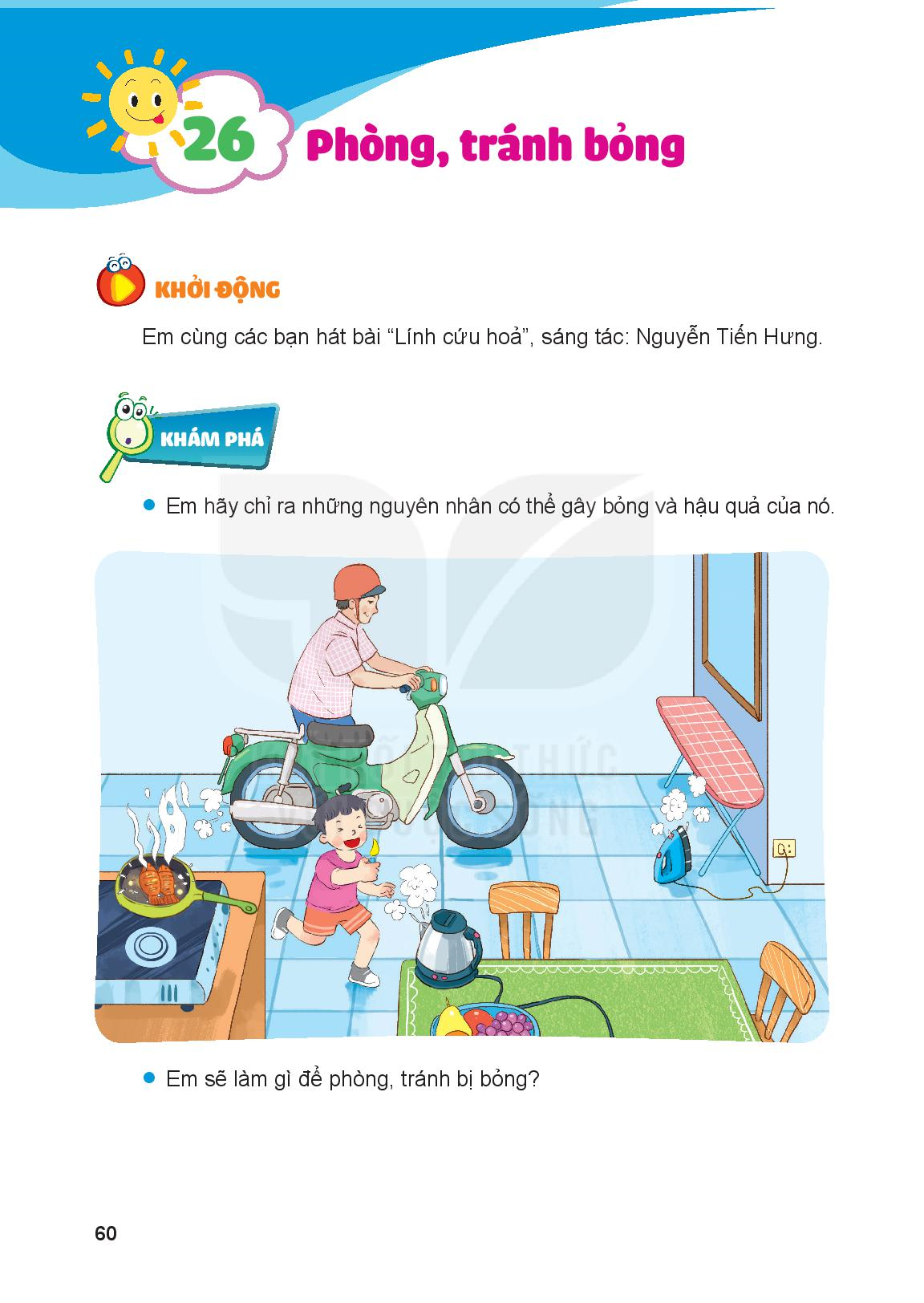 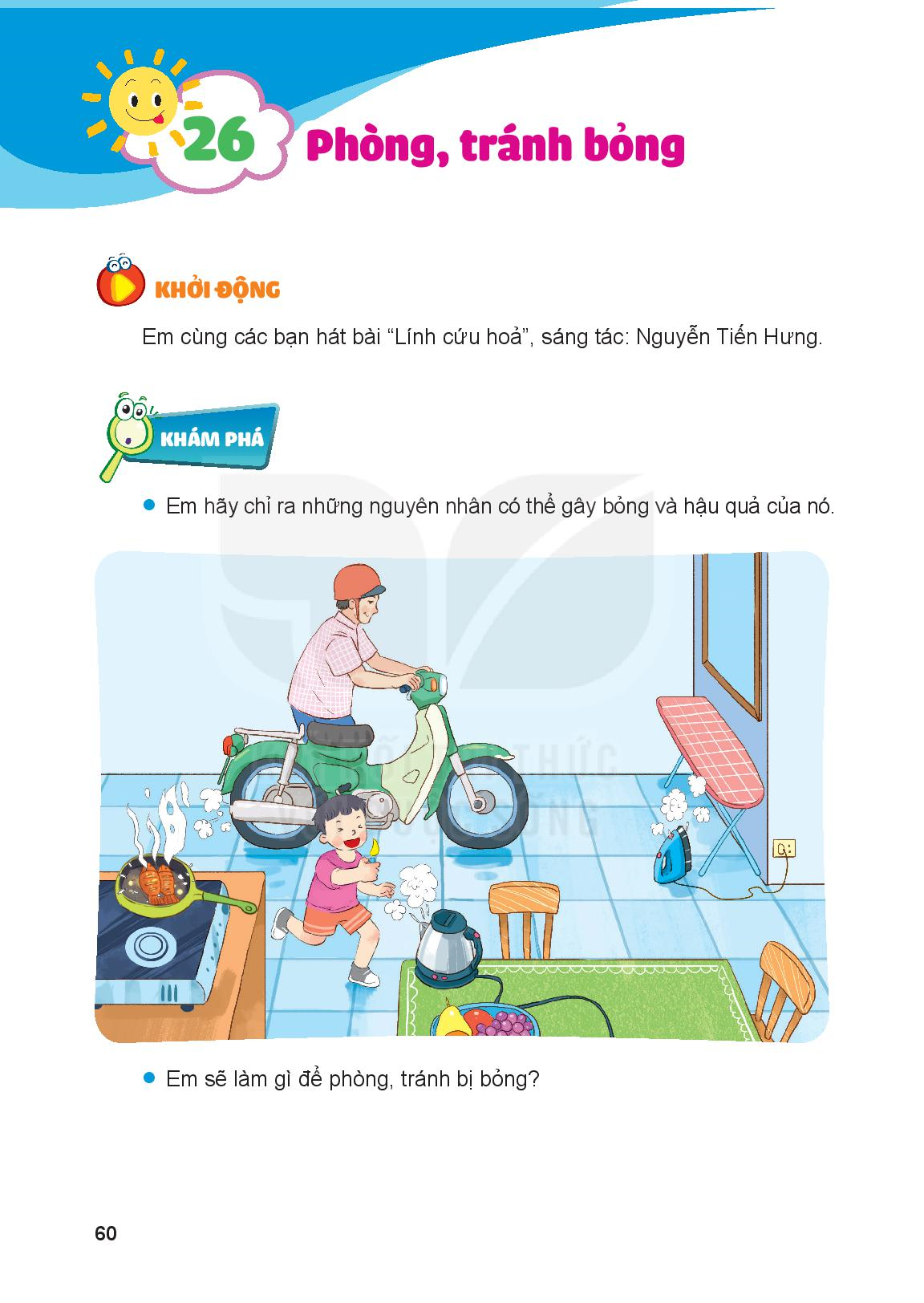 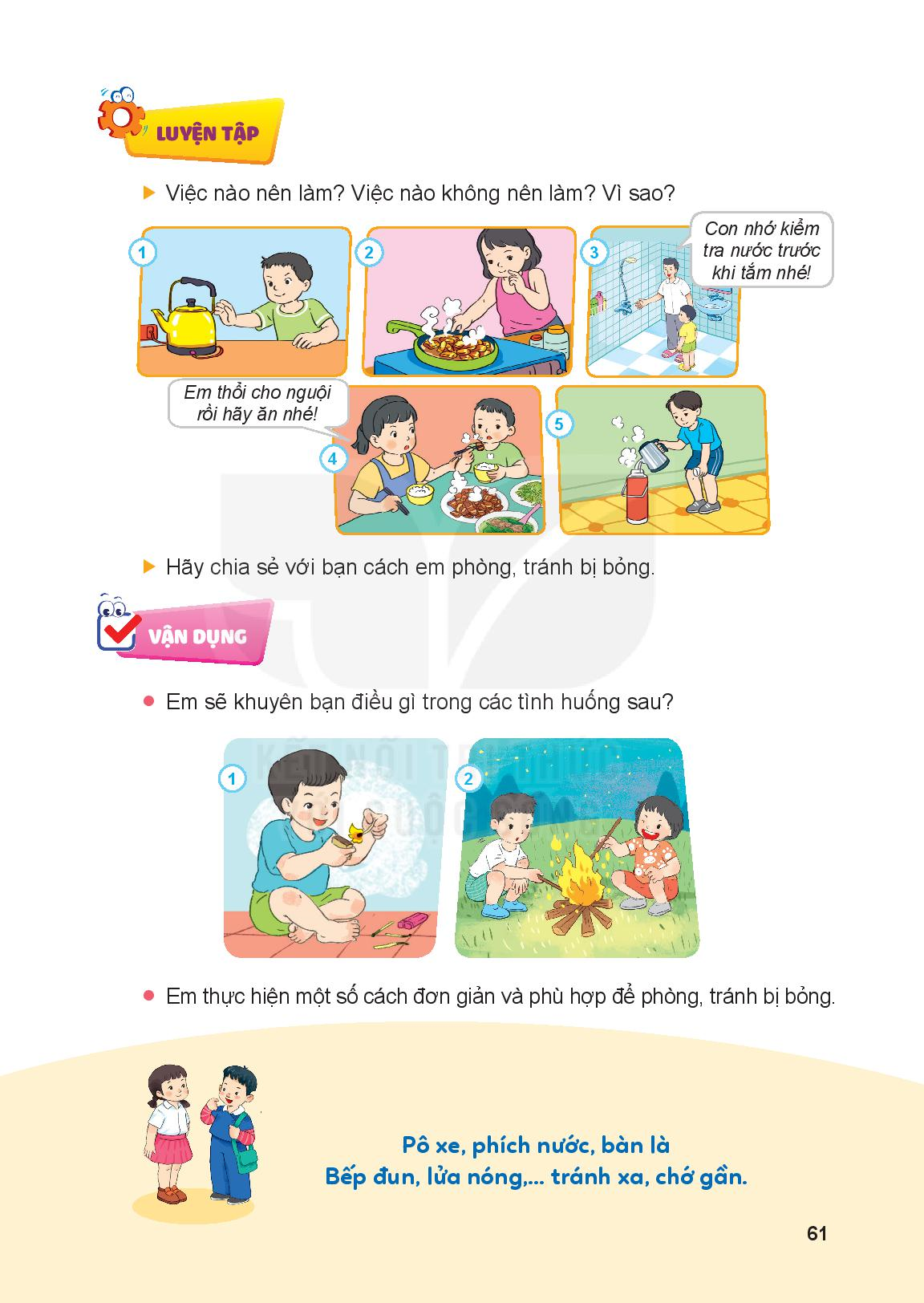 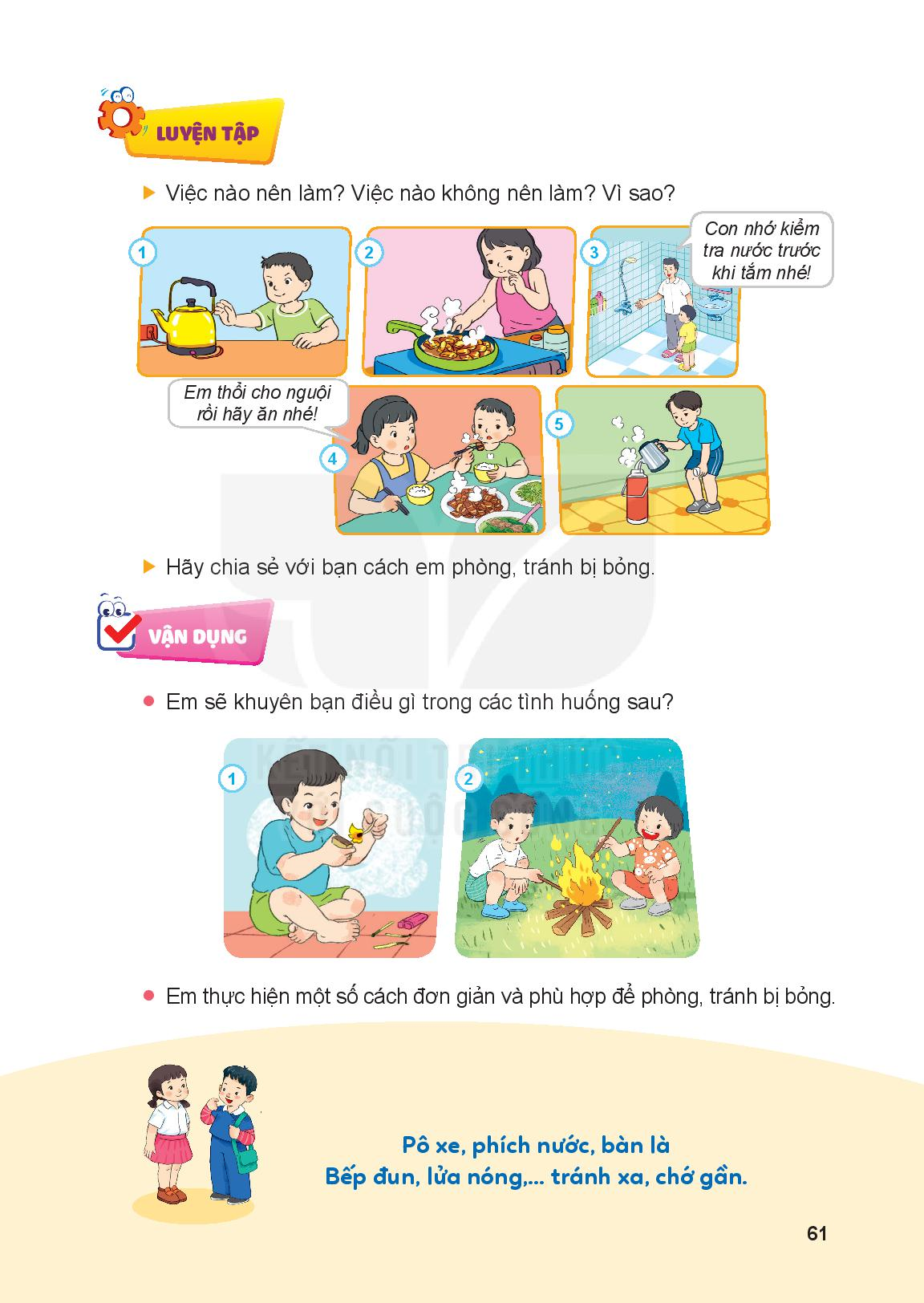 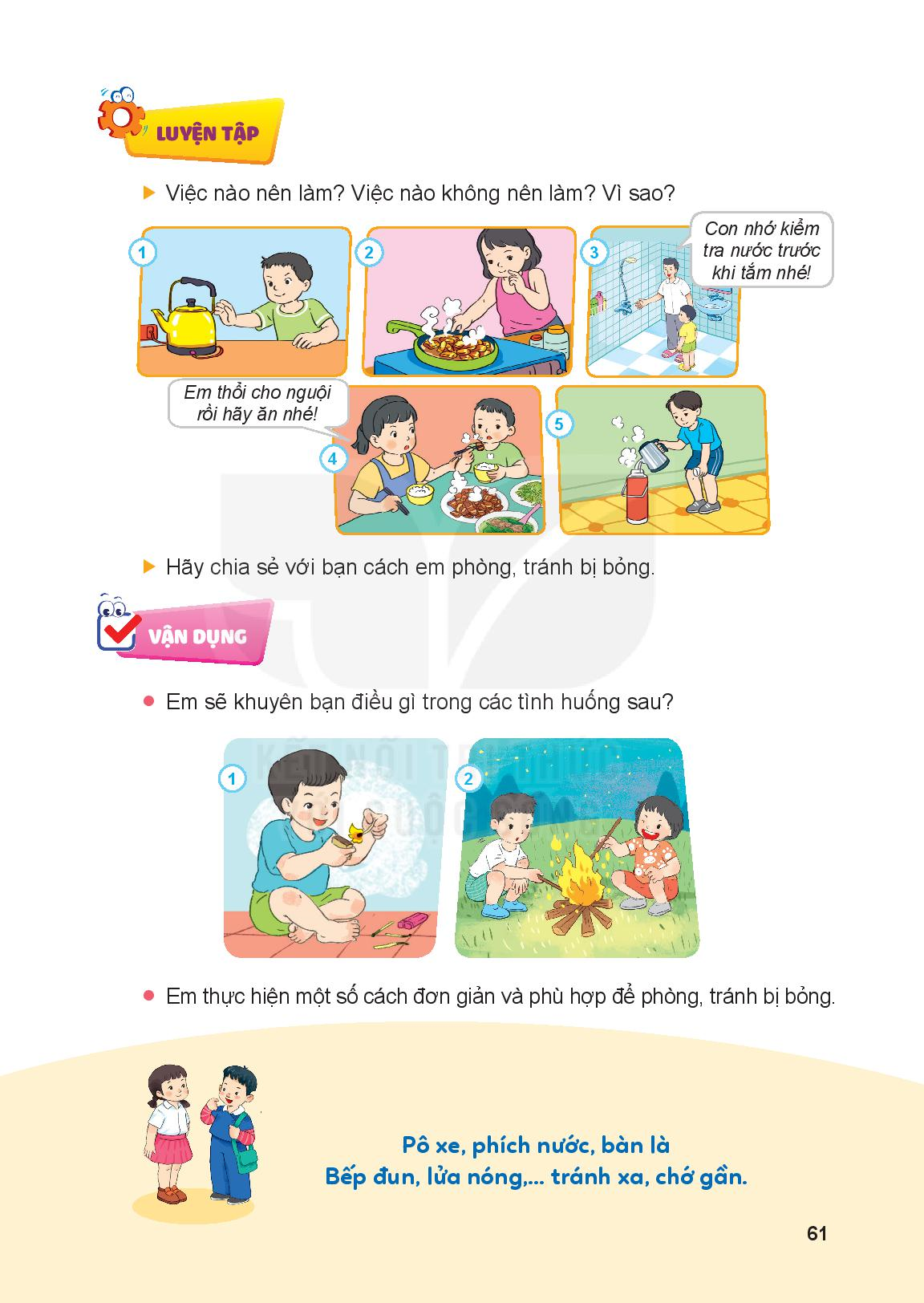 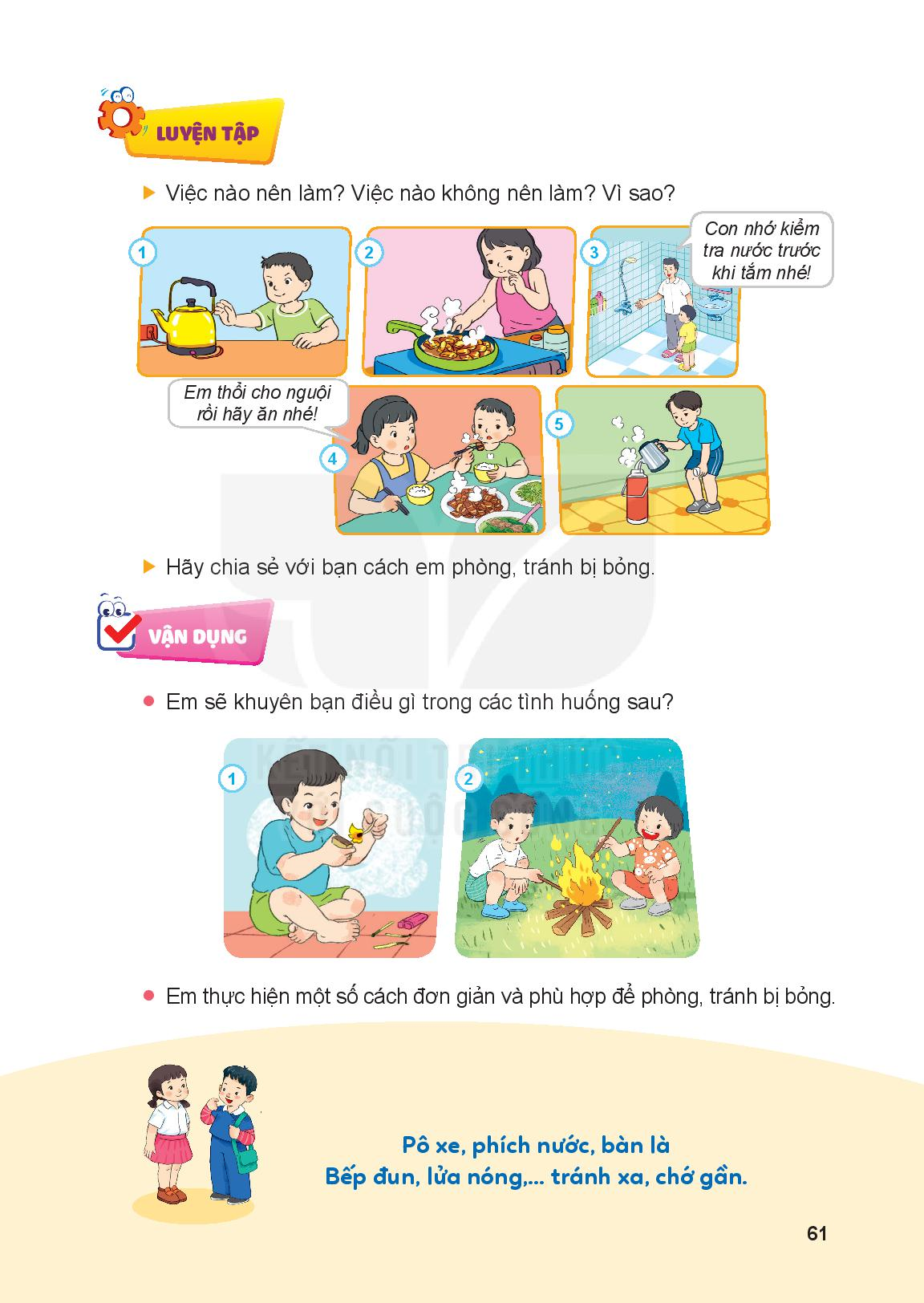 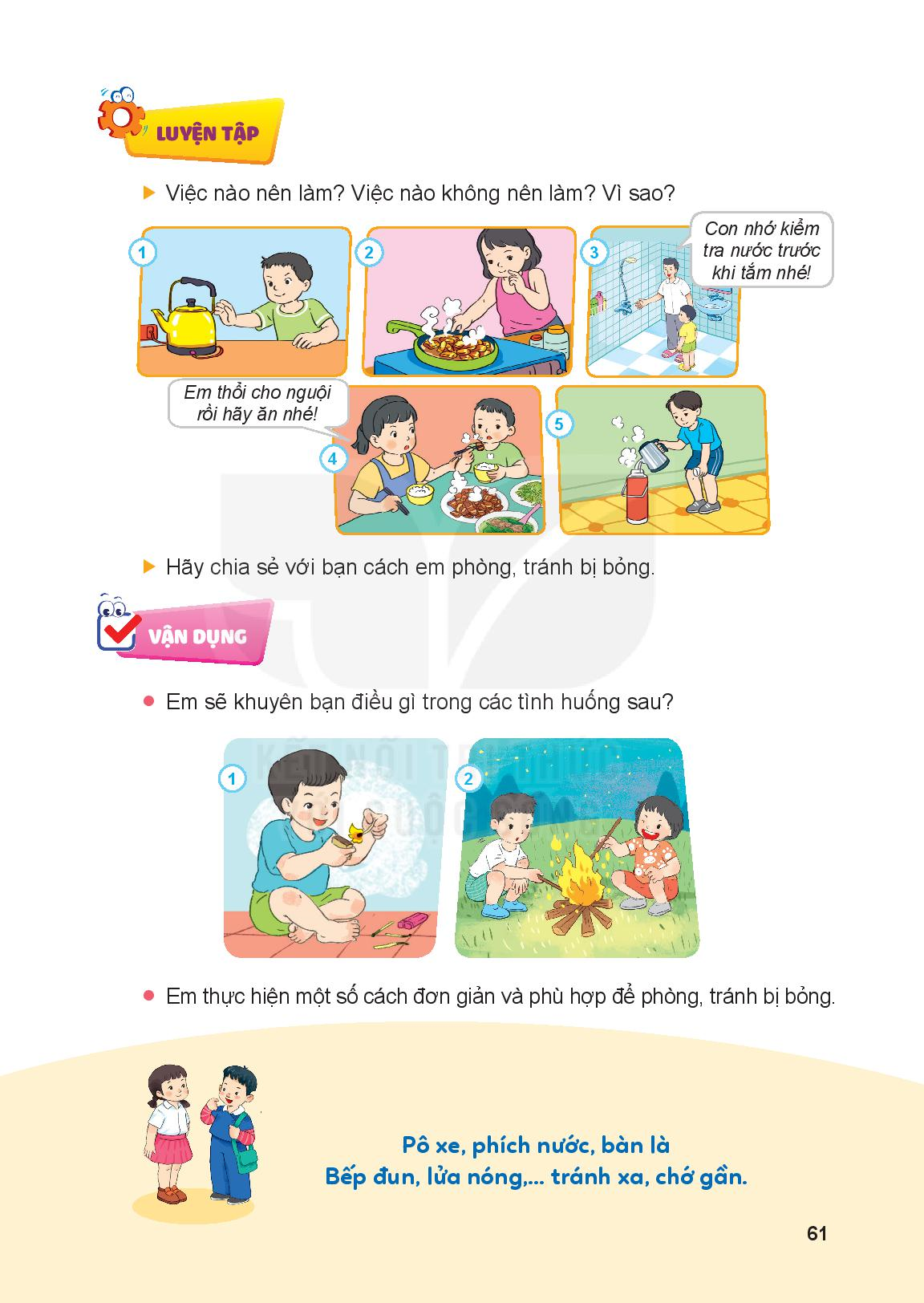 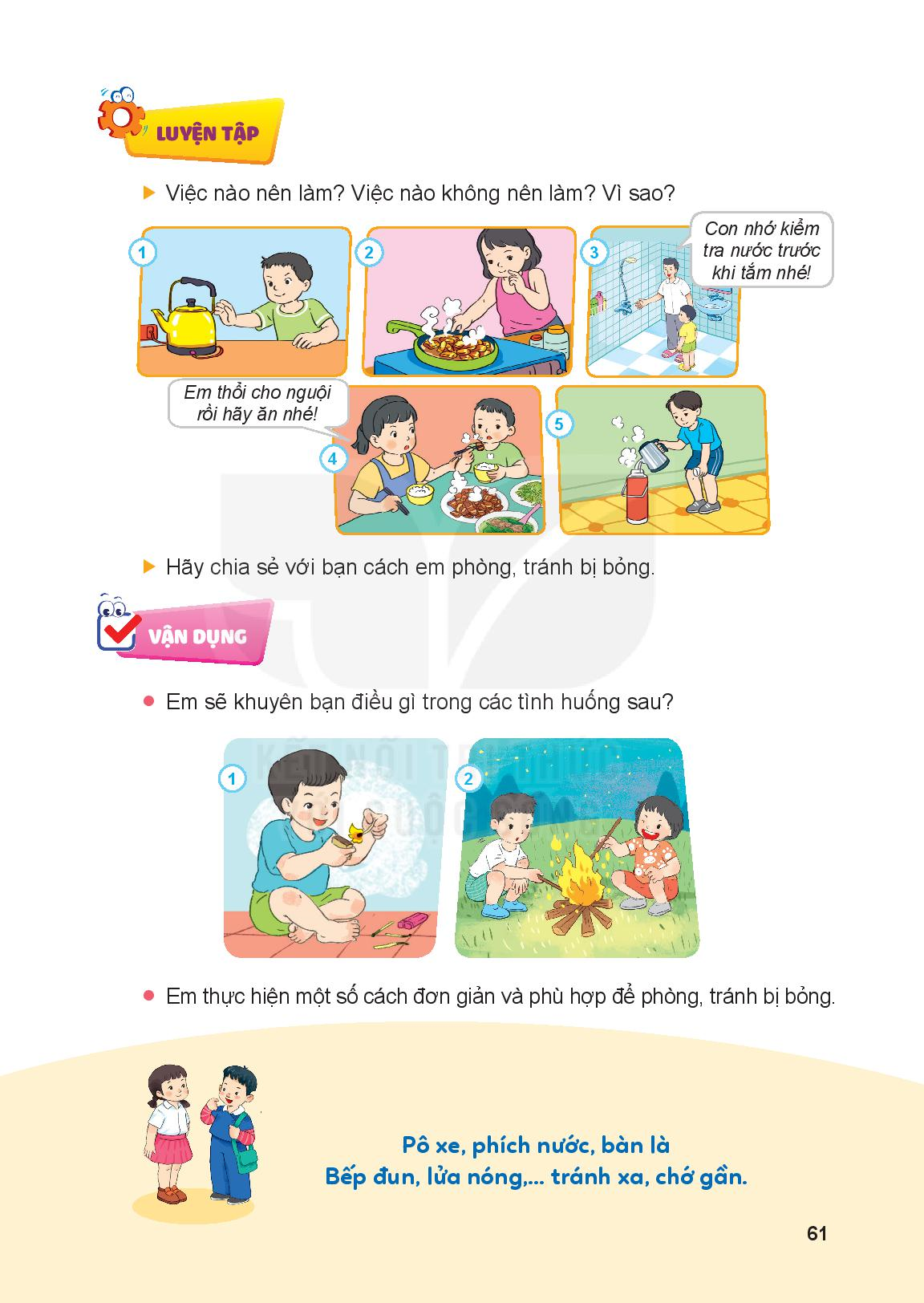 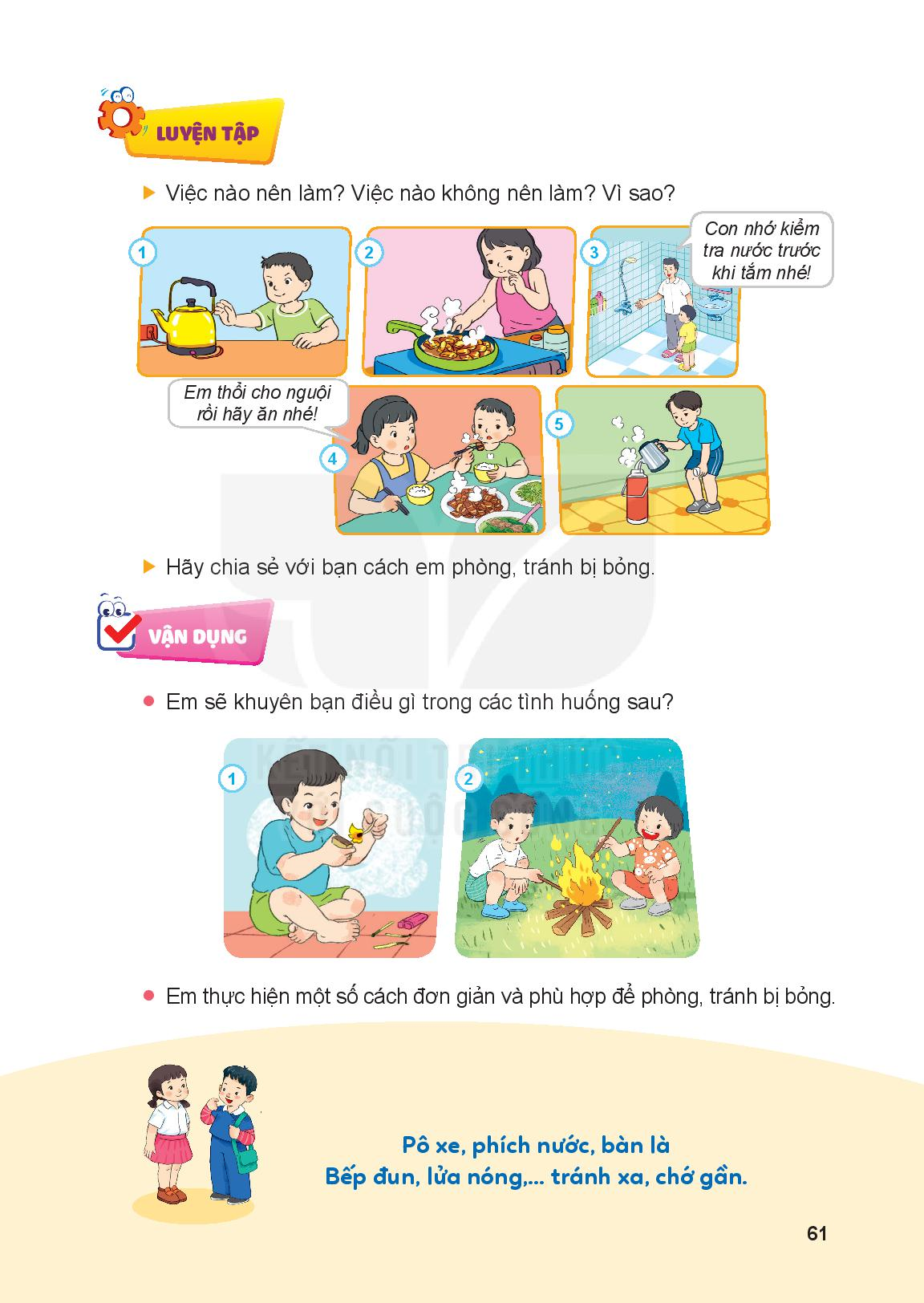 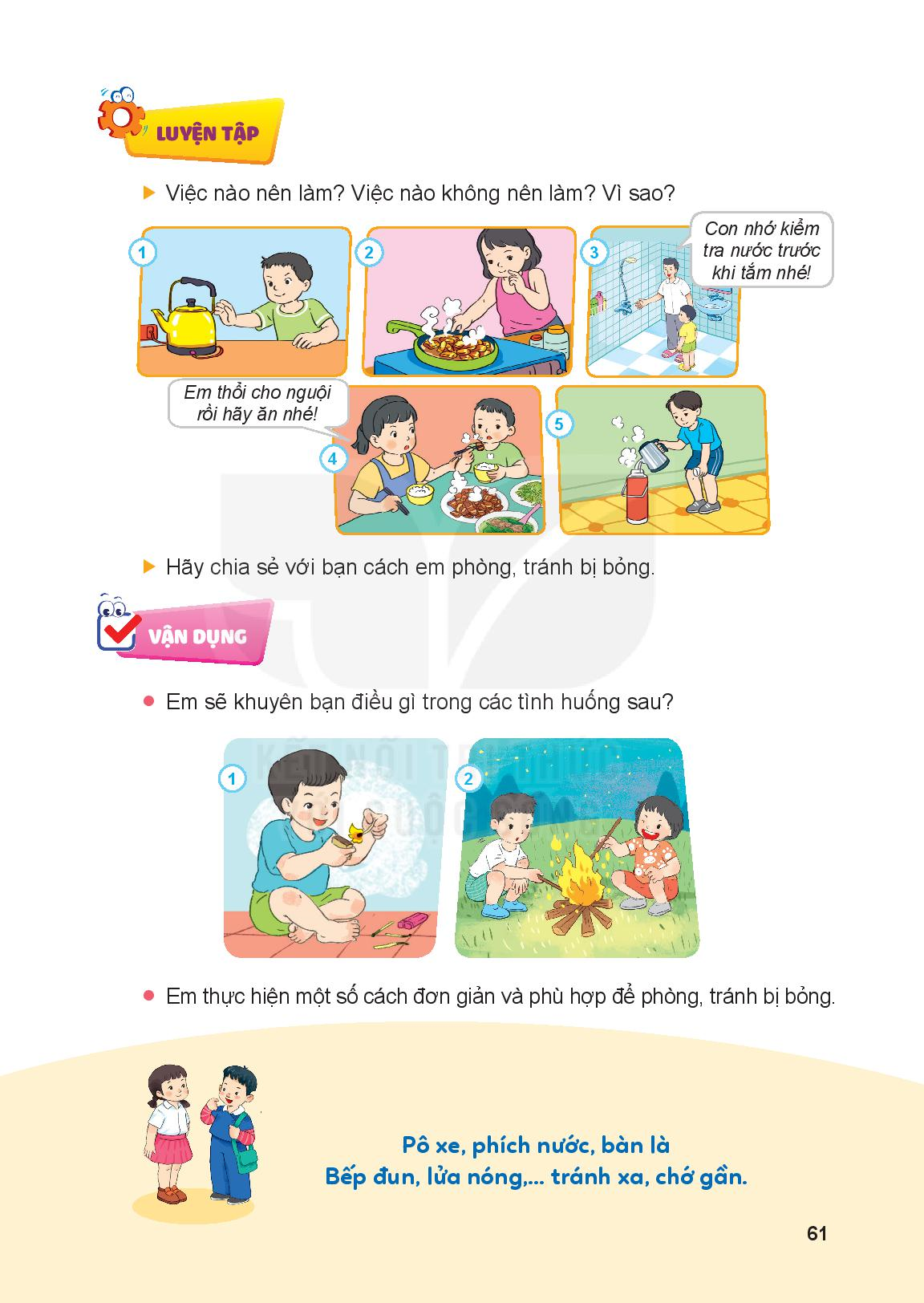